LES CONSEQUENCES DE LA GUERRE AU CANADA ET DANS LE MONDEChapitre 17
Le bilan de la Guerre
1945
4 puissances alliées ont vaincu l’Allemagne Nazie
GB, EU, FR, US
Conférence à Yalta
Les trois grands : EU, US, GB
Les grandes puissances ont divisé l’Allemagne en 4 zones
Berlin se trouve dans la zone soviétique

Cette situation va mener a des tensions entre ces puissances : GB/E-U/FR d’un cote et Union Soviétique de l’autre. 
Le monde est divise en 2 blocs, c’est un conflit bipolaire
Après la guerre
L’Allemagne après la Guerre
En 1945
De 1949 a 1990
Le mur de Berlin
Organisation des Nations Unies
1944
Charte rédigée à Dumberton Oaks (Washington DC)
1945
Délégués de 51 pays rassemblés à San Francisco pour fonder officiellement les Nations-Unies
Buts de l’ONU
Maintenir la paix et la sécurité internationale
Développer des relations amicales entre nations
Coopération internationale
Centre où s’harmonisent les efforts des nations vers ces fins communes
Buts des Nations Unies
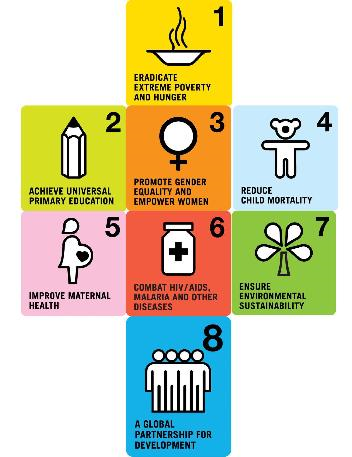 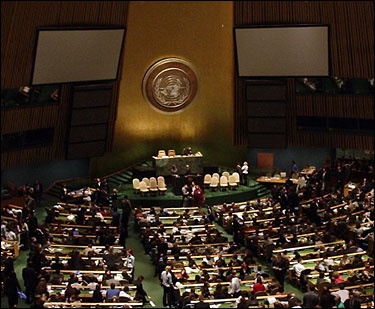 Guerre froide au Canada
Débuts de la guerre froide en 1947
Guerre entre
les pays communistes et 
les pays capitalistes

Espionnage et course aux armes
Évènement avec Igor Gouzenko ouvre les yeux de King et Truman
Pays satellites
Pays sous le contrôle de Moscou
Doctrine Truman et la politique de l’endiguement en mars 1947
Éviter la propagation du communisme en Europe du sud et de l’ouest
« Les communistes n’iront pas plus loin que la ou ils sont positionnés. »
Le plan Marshall
Introduit en 1947 par Truman et le général Marshall, alors secrétaire d’ état.
Buts: Financer la reconstruction de l’Europe
Eviter la situation des années 1920.
Eviter une situation de surproduction aux USA. Transition vers économie civile.
Prêt de 16,5 Milliards de dollars en 4 ans par les USA aux Etats qui acceptent le plan. (16 pays d’Europe de l’Ouest)
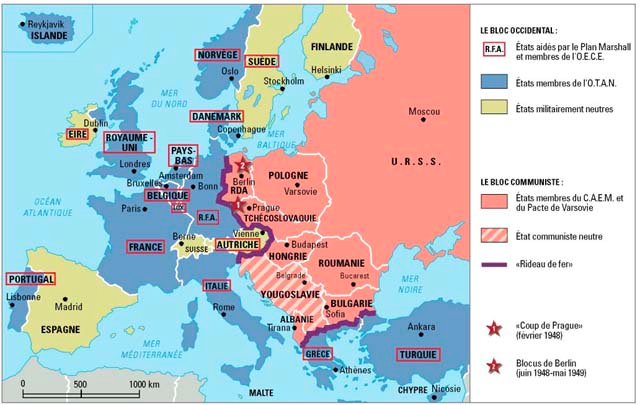 http://www.monde-diplomatique.fr/IMG/arton622.jpg
O.T.A.N.
En 1949, 
Organisation du Traité de l’Atlantique du Nord
États-Unis
Canada
Grande Bretagne
France
Belgique
Danemark
Islande
Italie
Luxembourg
Pays Bas
Norvège
Portugal
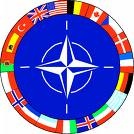 Pacte de Varsovie
En 1955
(après le réarmement et l’inclusion de l’Allemagne de l’ouest dans l’OTAN)
Albanie
Bulgarie
Tchécoslovaquie
Allemagne de l’Est
Hongrie
Pologne
Roumanie
Union soviétique
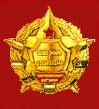 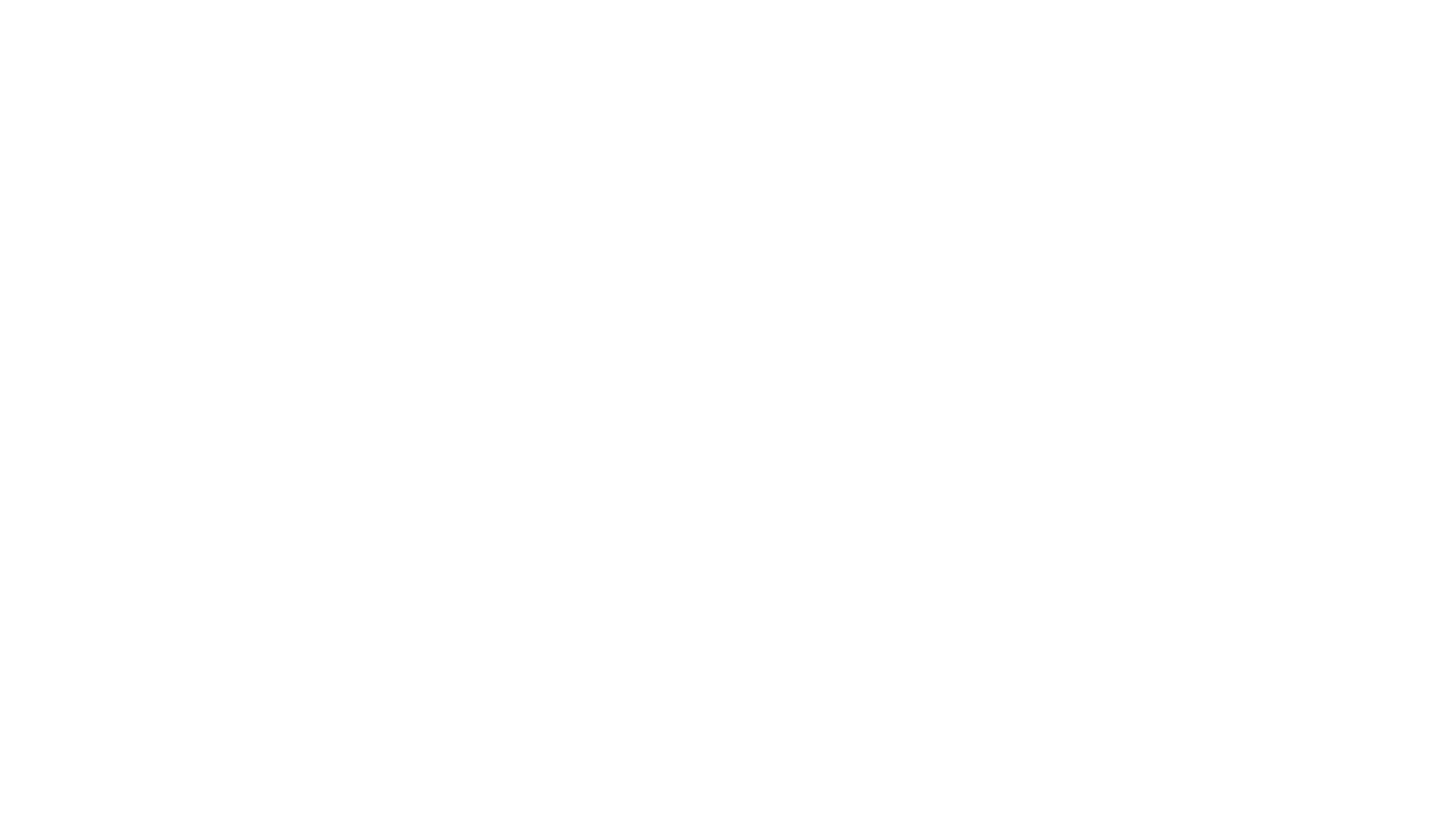 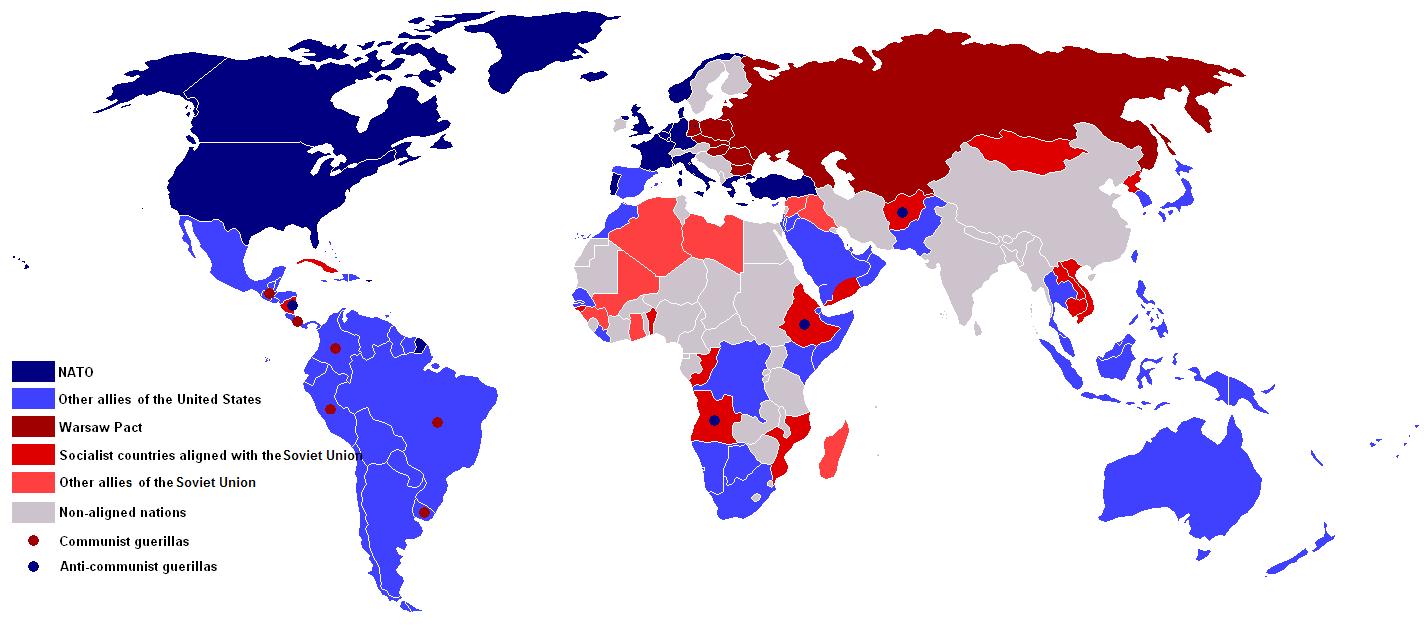 De nombreux conflits vont éclater mais jamais de conflit direct, seulement des conflits par procuration (proxy wars) ou les belligerants seront soutenus par l’une ou l’autre des puissances.
http://upload.wikimedia.org/wikipedia/commons/f/ff/Cold_War_Map_1980.png